Україна у Другій Світовій війні
Початок Другої Світової війни
1 вересня 1939 р.
Таким чином майже всі етнічні землі України об'єднались Радянською владою.
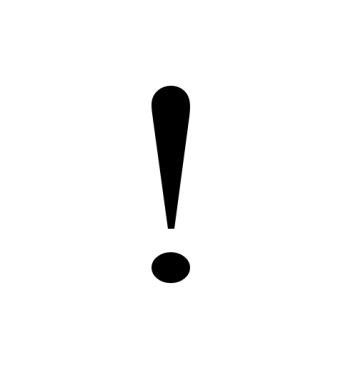 Радянізація західних областей України
Радянізація – це політика встановлення радянської влади на певних територіях.
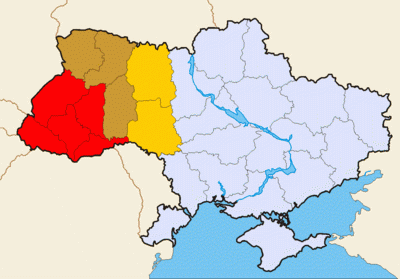 Як діяли?
Нехтуванням інтересів людей, методом терору, репресіями, депортацією.
Депортація – примусове переселення людей за межі малої батьківщини.
Плани Німеччини щодо України:
Розгром СРСР та створення окремої України;
Перетворення України на колонію.
Весна 1940 р. - план «Ост»:
Онімечення та колонізація Східної Європи;
Масове знищення євреїв, циган та слов'ян;
Перетворення слов'ян у рабів.
Нацистський новий порядок:
Скасування радянських законів, введення німецького права;
Запровадження комендантської години;
Примусова мобілізація до Німеччини (2,5 млн);
Тотальний контроль над людьми;
Вивезення землі, металу, хліба, цінностей;
Збереження колгоспів.
Причини поразки на початку війни:
Репресії проти армії в 30-ті роки;
Переважання сил техніки;
Несподіваність нападу;
Ізоляція СРСР.
(у перекл. з давньогр. - «знищення вогнем», «жертвоприношення») – це політика переслідувань і тотального знищення єврейського населення нацистами.






29-30 вересня 1941р. нацисти вбили на Бабиному Яру 33771 єврея.
Голокост
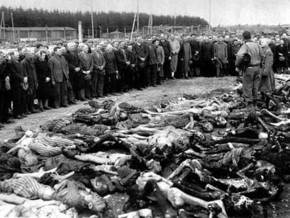 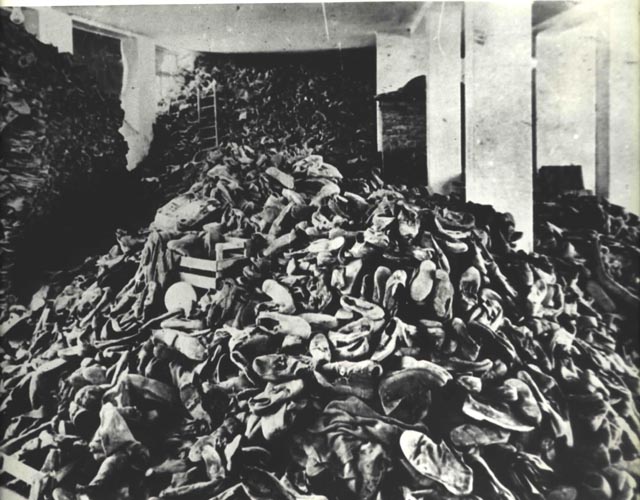 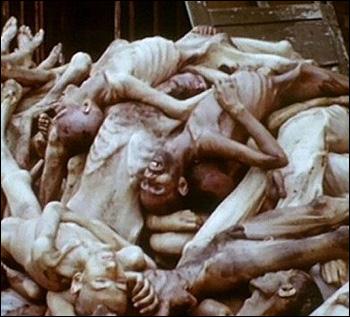 Рух опору
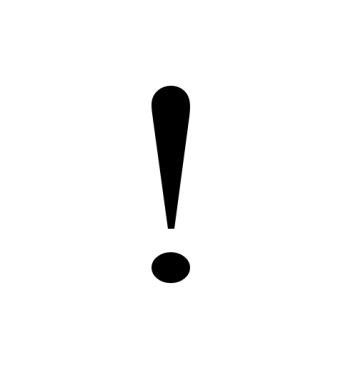 Протягом війни цей рух перетворився у головний чинник перемоги.
Течії руху опору
Радянська течія
Національна течія
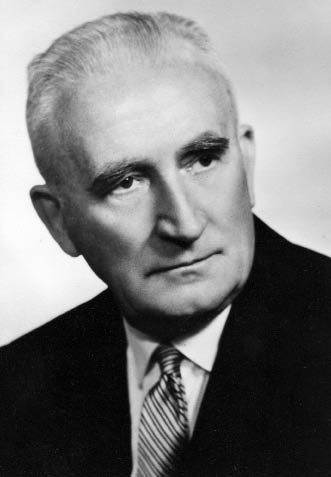 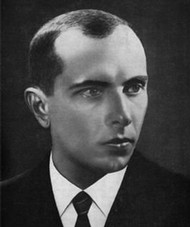 Визволення території України
Особливості радянсько-партизанського руху 1943-1944рр.:
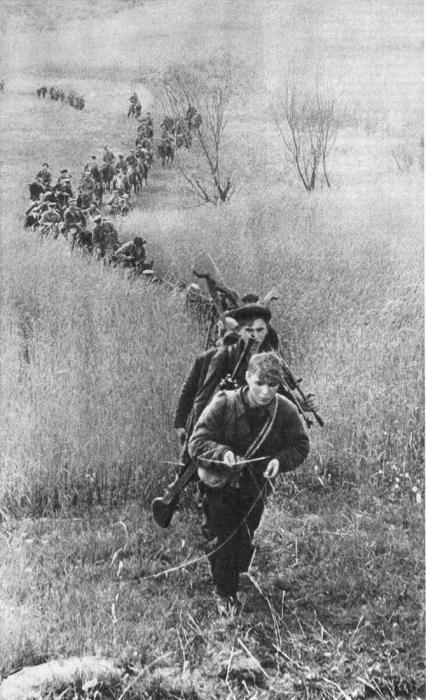 Активізація боротьби з фашистами у зв'язку з наступом радянських військ;
Узгодження дій партизанів і військових;
Зростання кількості партизанських загонів;
Серйозні рейди в тил ворога (Карпатський рейд Ковпака).
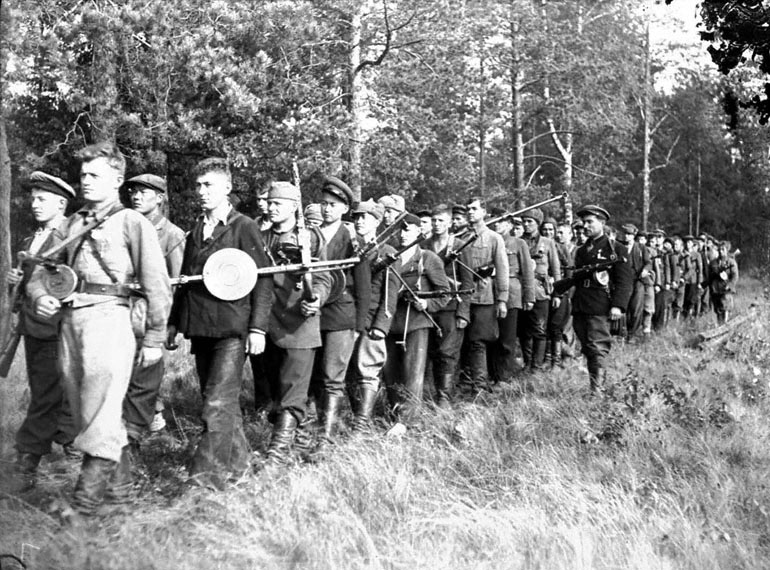 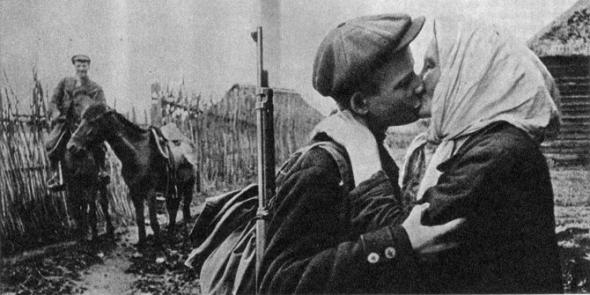 Партизани збираються в похід
Партизани на марші в Карпатському рейді
ОУН-УПА в 1943-1944рр.
На чолі командир Роман Шухевич.
ОУН-УПА перетворилась на серйозну військову силу.
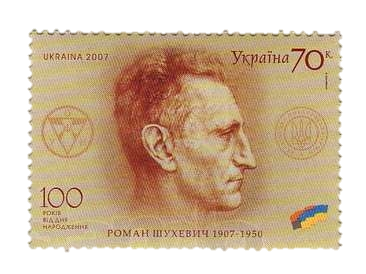 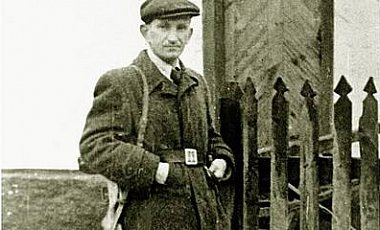 Героїчна праця українців в тилу:
Самовіддана праця жінок, підлітків, людей похилого віку;
Евакуація підприємств;
Випуск воєнної продукції;
Трудові змагання.
Гасло: «Все для фронту! Все для перемоги!»
Культура України в роки війни
Освіта характеризується руйнацією шкіл, створенням для дітей-сиріт інтернатів, евакуацією інститутів; німці запроваджують німецьку мову; залишається тільки початкова освіта.
Наука: плідна робота вчених: виплавка броньованої сталі – М. Доброхотов; електрозварювання – Б. Патон; медицина – О. Богомолець, О. Палладін; проводились систематичні лекції на військову та історичну тематику.
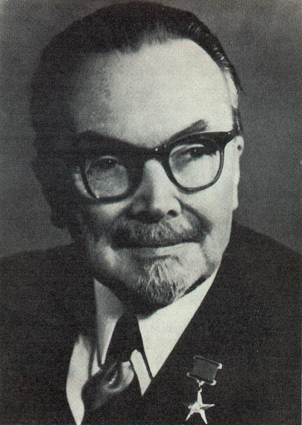 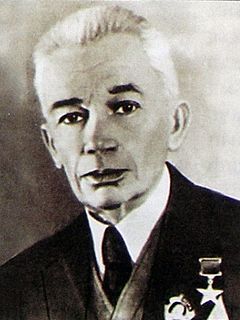 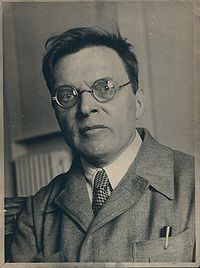 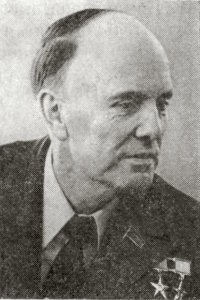 М. Доброхотов
Б. Патон
О. Богомолець
О. Палладін
Література: письменники-добровольці, які пішли на фронт – М. Бажан, О. Гончар, А. Головко; військові кореспонденти – Є. Петров, Б. Польовий; поезія: В. Сосюра (збірки «В годину гніву» і «Під гул кривавий»), М. Рильський (збірки патріотичних віршів «Світла зброя» і «Слово про рідну матір», поема «Жага»), П. Тичина (поема «Похорон друга»); проза: Ю. Яновський (оповідання «Земля батьків»), О. Довженко («Україна в огні», «Перед боєм»), Остап Вишня («Зенітка»).
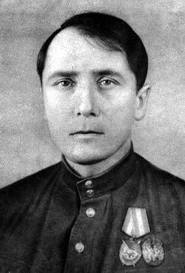 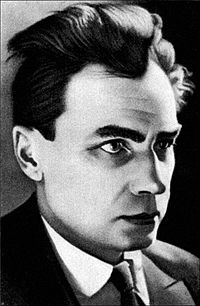 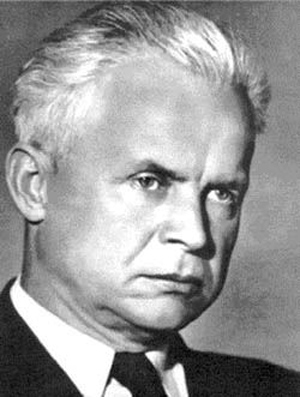 П. Тичина
О. Гончар
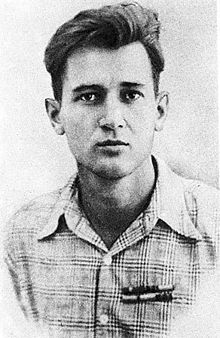 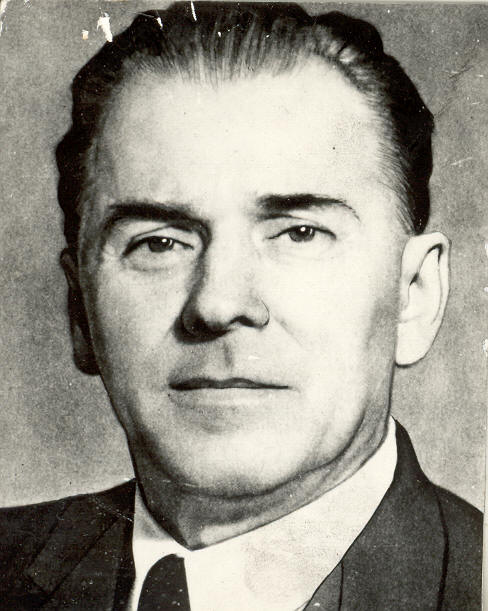 В. Сосюра
О. Довженко
А. Головко
Кіно: художні фільми – «Як гартувалася сталь» (режисер М. Донський), «Партизани в степах України» (режисер І. Савченко); кіноповість О. Довженко «Україна в огні». 
Мистецтво: майстри плакату – В. Касіян («В бій, слов'яни!»), В. Корецький («Воїн Червоної Армії, врятуй!»), В. Литвиненко («Україна вільна!») та ін.
Музика: композитори Ю. Мейтус і К. Данькевич.
Театр: фронтові театри з артистами – З. Гайдай, П. Вірський, Ю. Тимошенко, Ю. Березін та ін; евакуація 50 театрів на Схід.
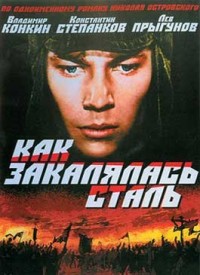 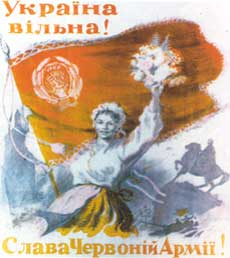 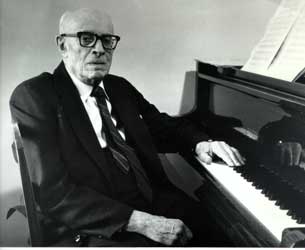 Графіка В. Литвиненко
Ю. Мейтус
«Як гартувалася сталь»